A Practitioner’s Framework
Dr. Tony Iton
The California Endowment
Inequities
Disparities
Family & Culture
Health
Health
Inequities
Disparities
Family & Culture
Conditions
Consequences
Family & Culture
Family & Culture
School Absence/Truancy
Grade Failure
Drop-Out
Family & Culture
Narrative
Policy
Place
power
Contact Information
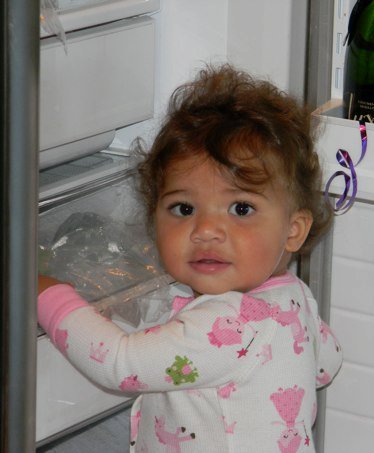 Tony Iton, MD, JD, MPH
Senior Vice President
The California Endowment

Aiton@calendow.org 
(510) 271-4310
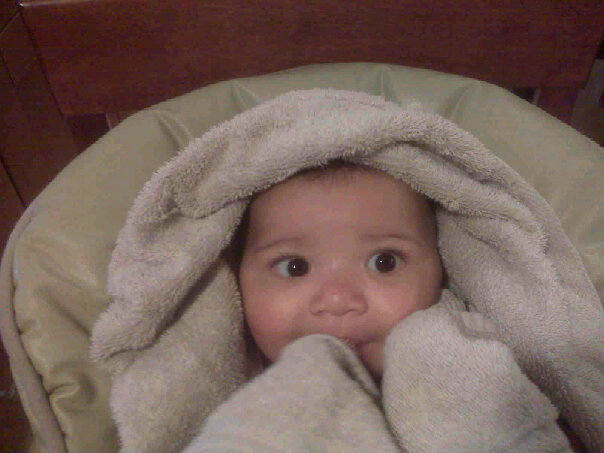